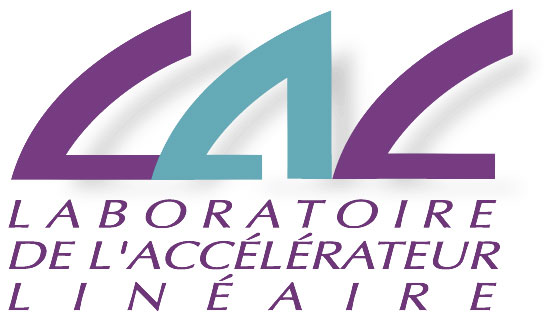 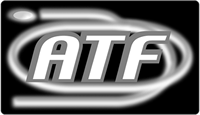 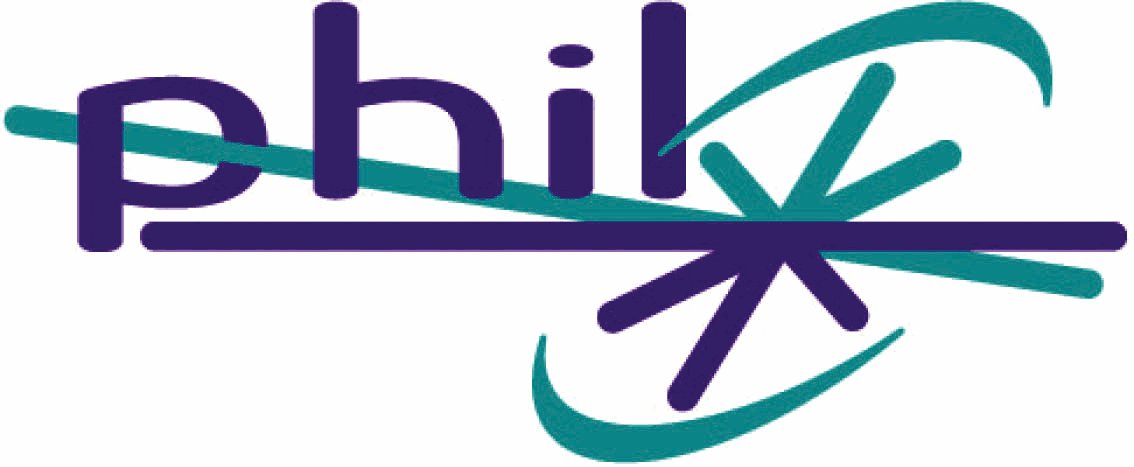 Diamond Detector Development and Tests
V. Kubytskyi, S. Liu, P. Bambade, F. Bogard, J. Cayla, N. Fuster Martinez, I. Khvastunov, H. Monard, C. Sylvia, T. Tauchi, 
N. Terunuma, T. Vinatier
French-Ukrainian workshop, 1 October, 2014
Our Goals
Mastering the diamond detectors: physics, instrumentation, electronics
Development of application oriented diamond detectors
Using this devices at accelerator facilities
Outline
Diamond as particle detector
Tests with diamond detector
Modeling of signal collection
Diamond as particle detector
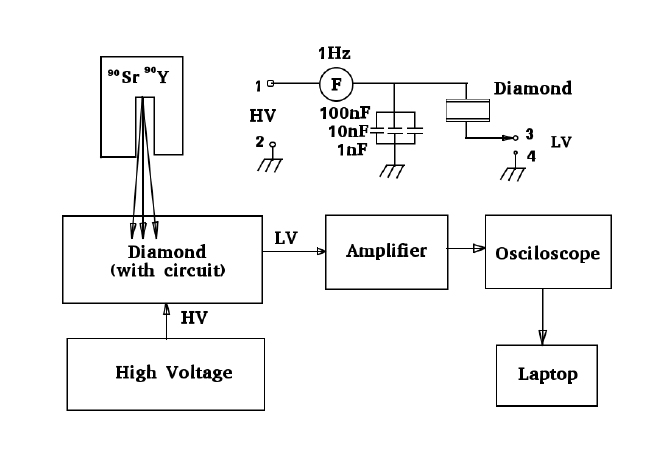 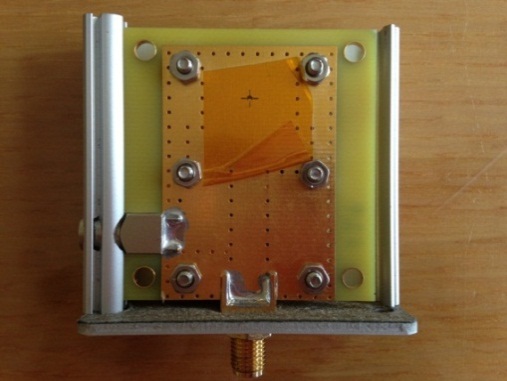 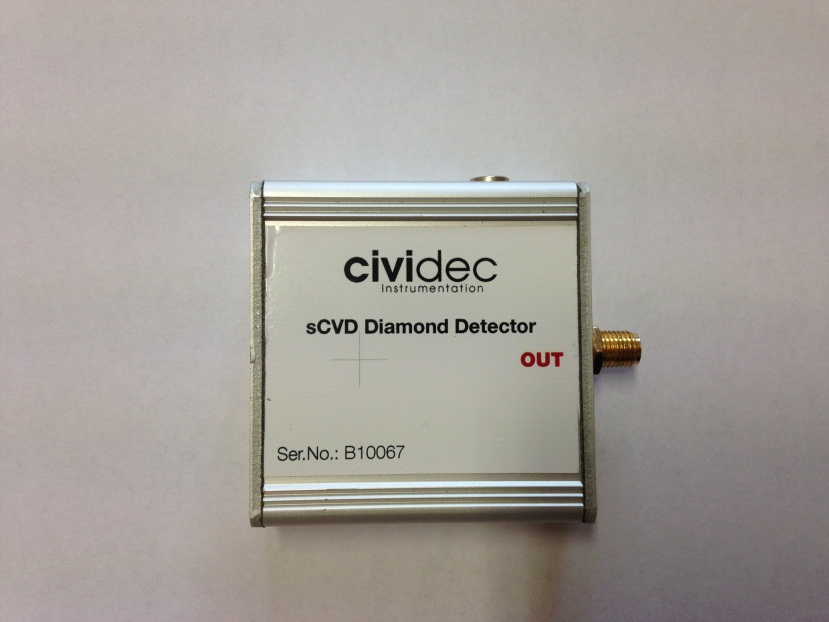 Depending on the applications in addition: fast low noise electronics charge amplifier, 
current amplifier, attenuators, power supply, oscilloscope etc.
SPICE simulation for optimal parameters of the electrical circuit for given application
Physical properties of CVD diamond
ADVANTAGES
• Large band-gap⇒ low leakage current
• High breakdown field
• High mobility⇒ fast charge collection
• Large thermal conductivity
• High binding energy⇒ Radiation hardness
 Fast pulse ⇒  several ns
 High dynamic range
Charge generated by 1 MIP for 500 µm diamond (with 100% CCE):  2.88 fC
5
Calibration: Tests with well known 
Radioactive Sources
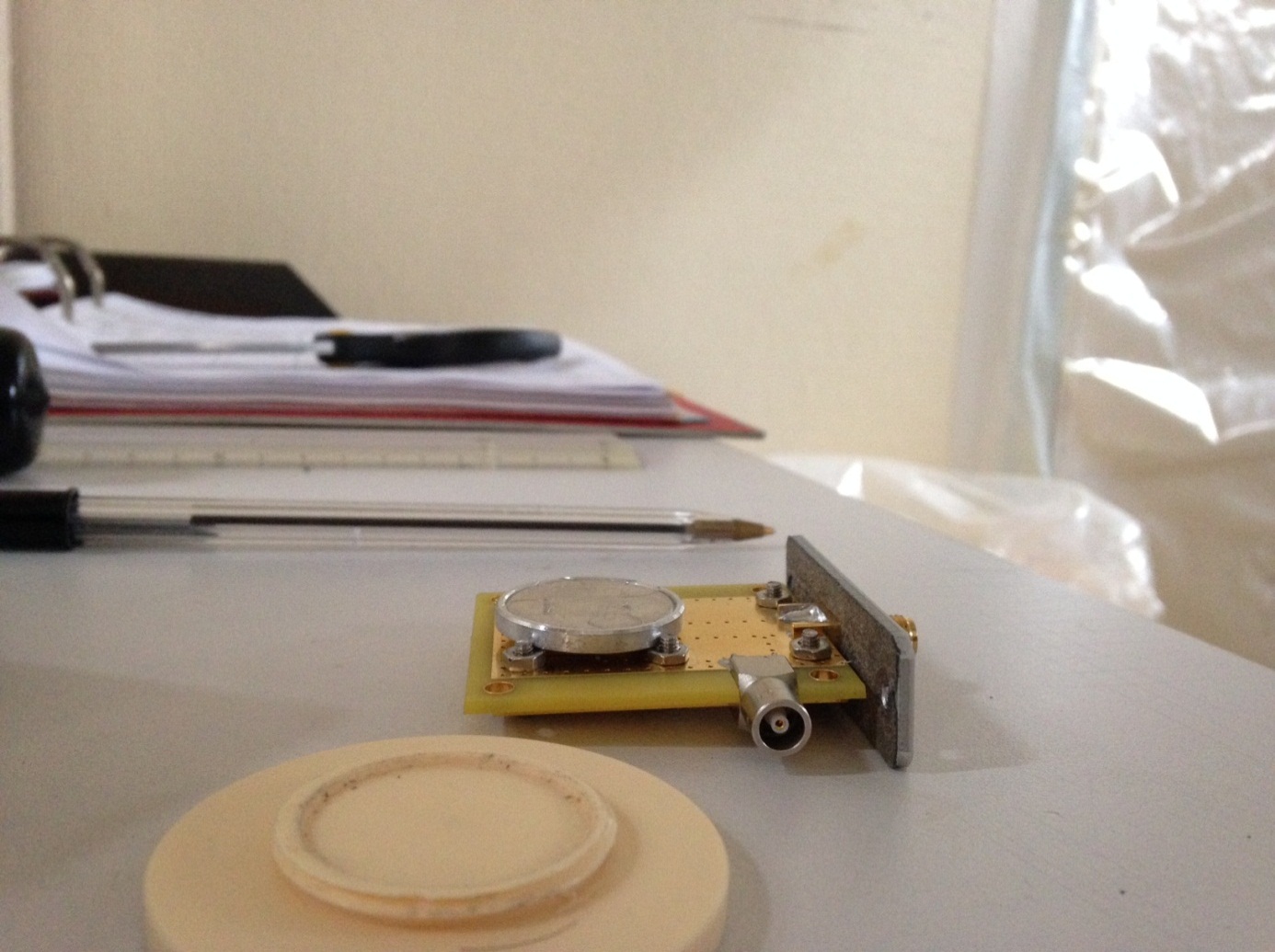 + current amplifier
Signal: Shockley-Ramo theorem
241Am alpha source: Eα = 5.4 MeV
Allows to obtain diamond characteristics by Transient Current Technique.
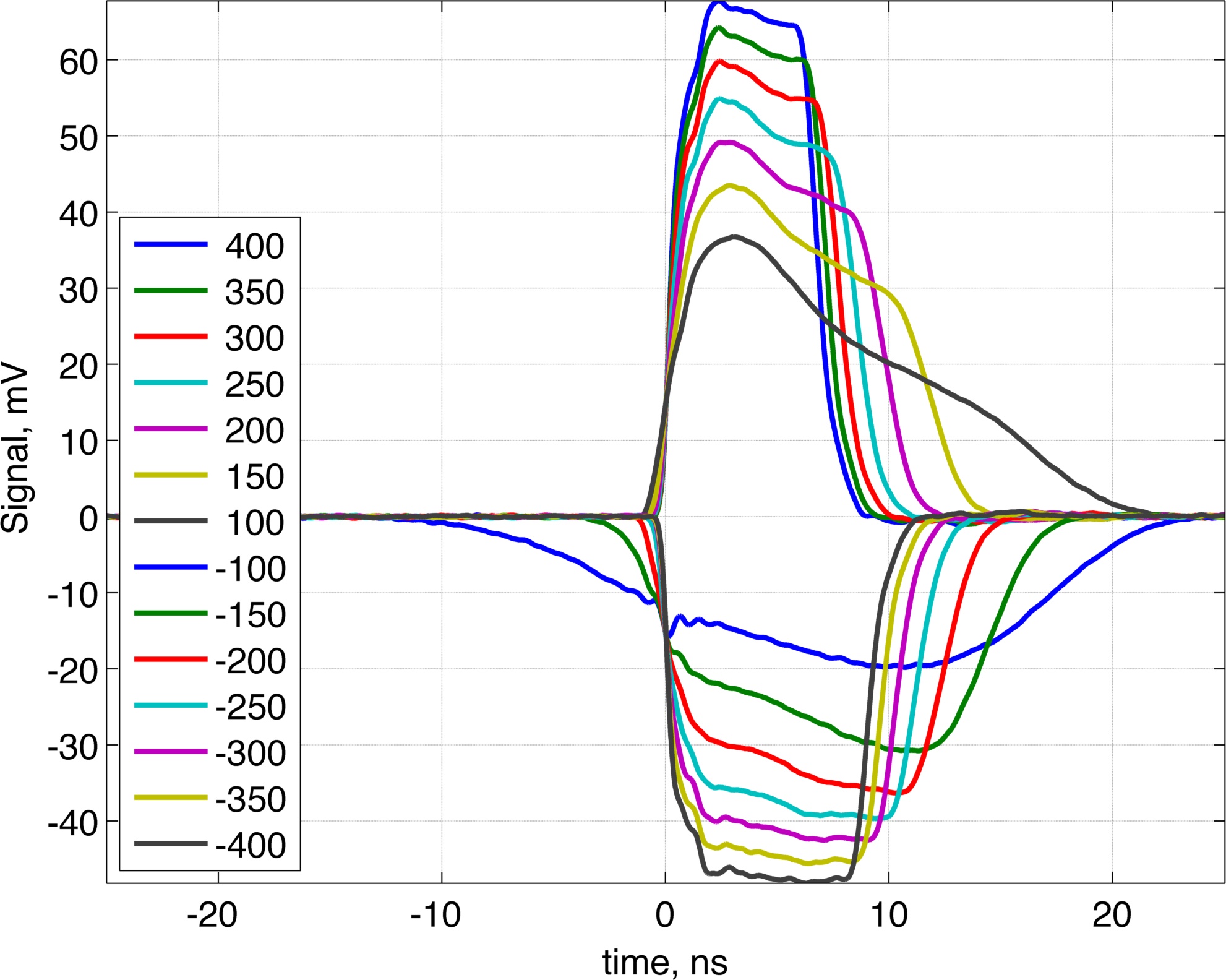 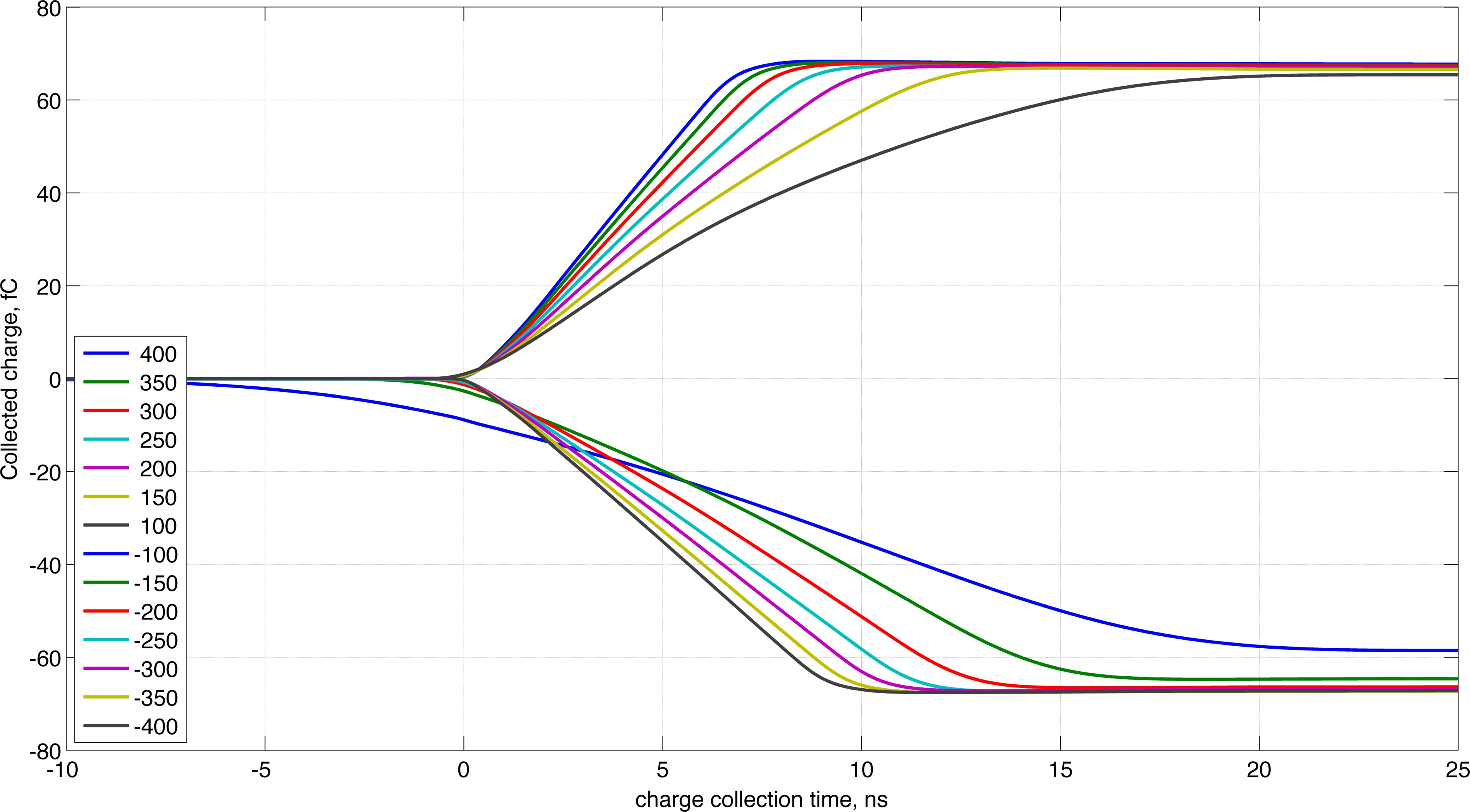 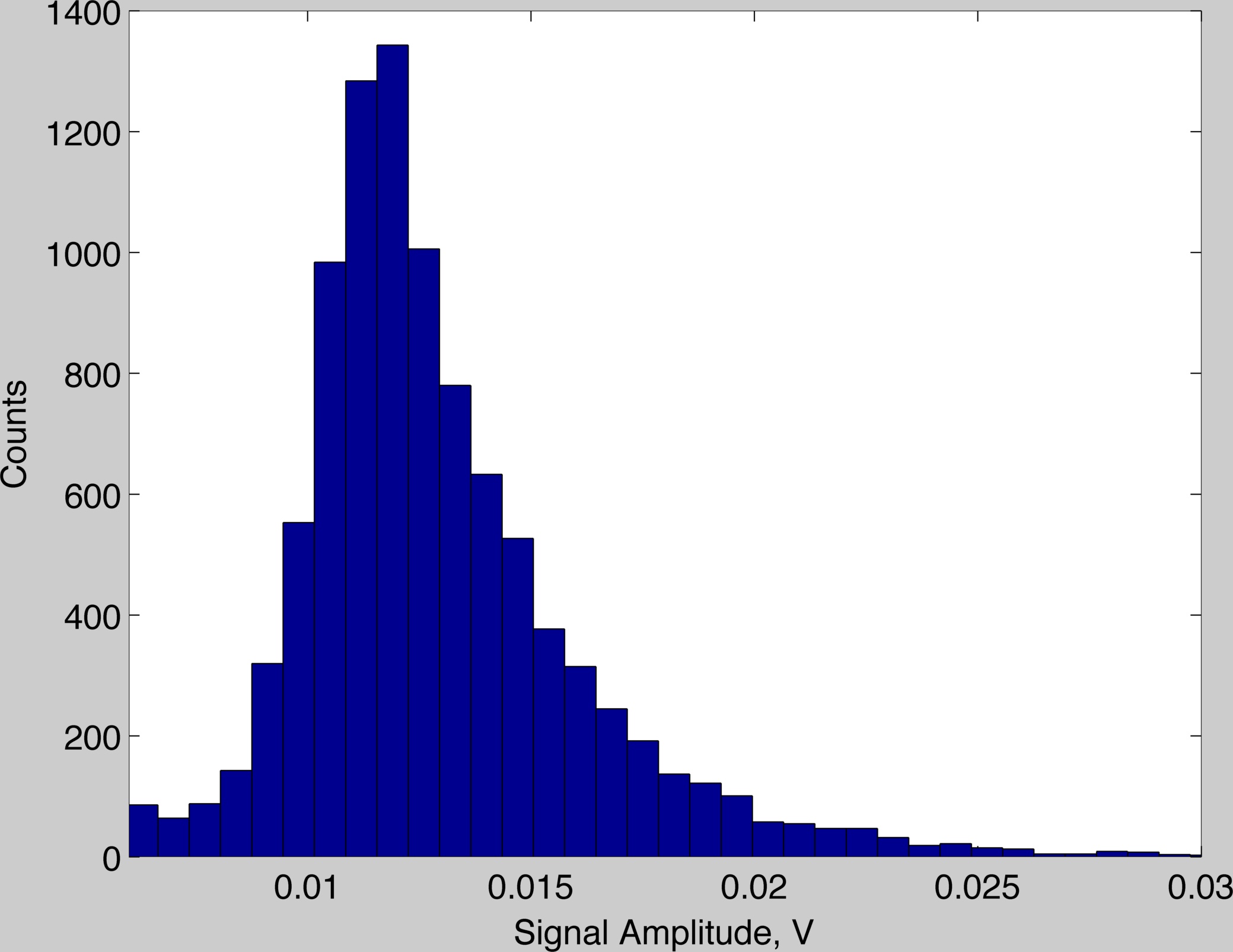 +charge amplifier(4mV/fC)
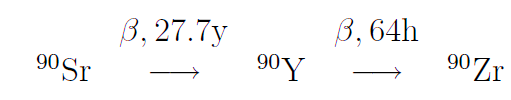 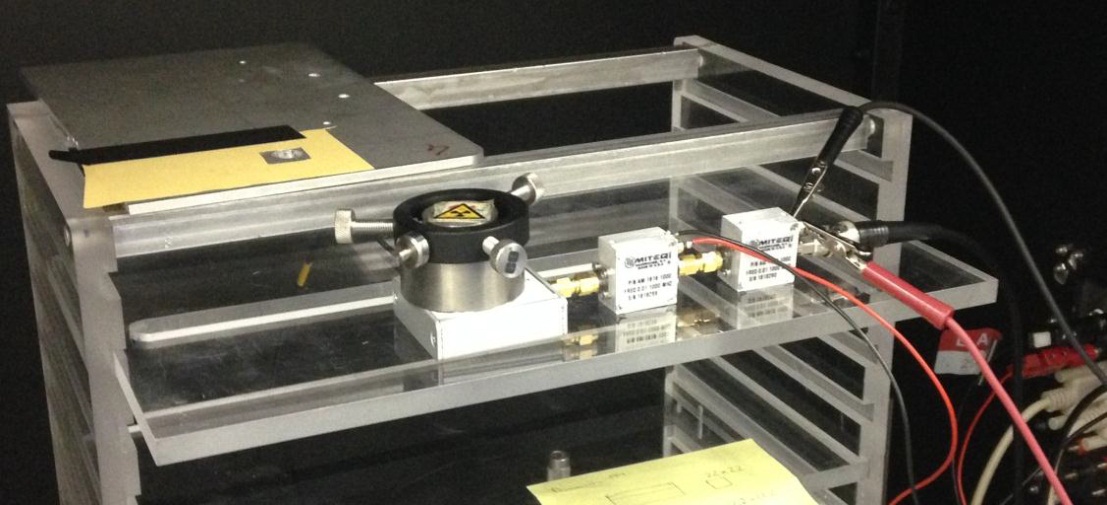 2.27 MeV
0.55 MeV
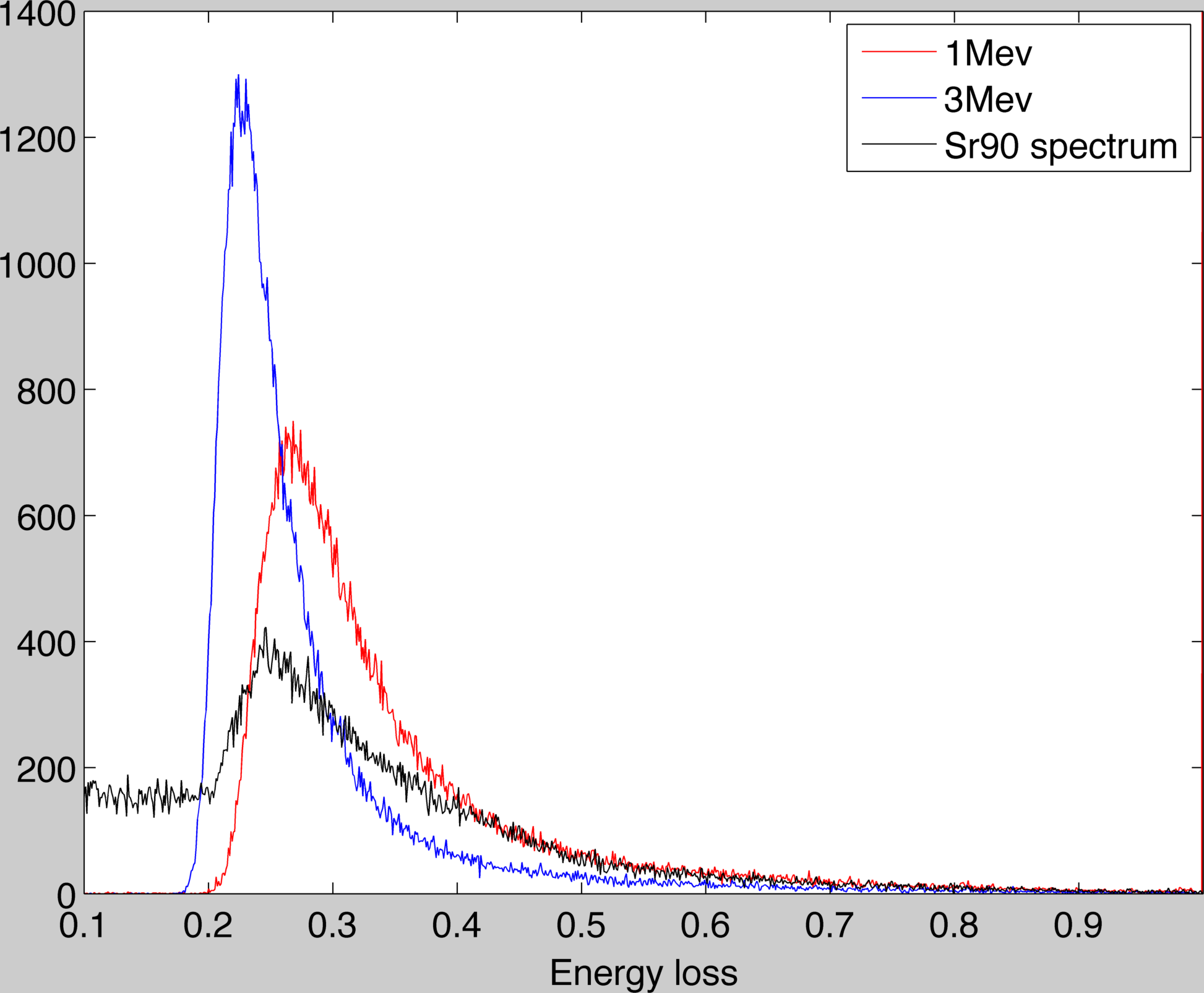 Geant4 diamond simulation.
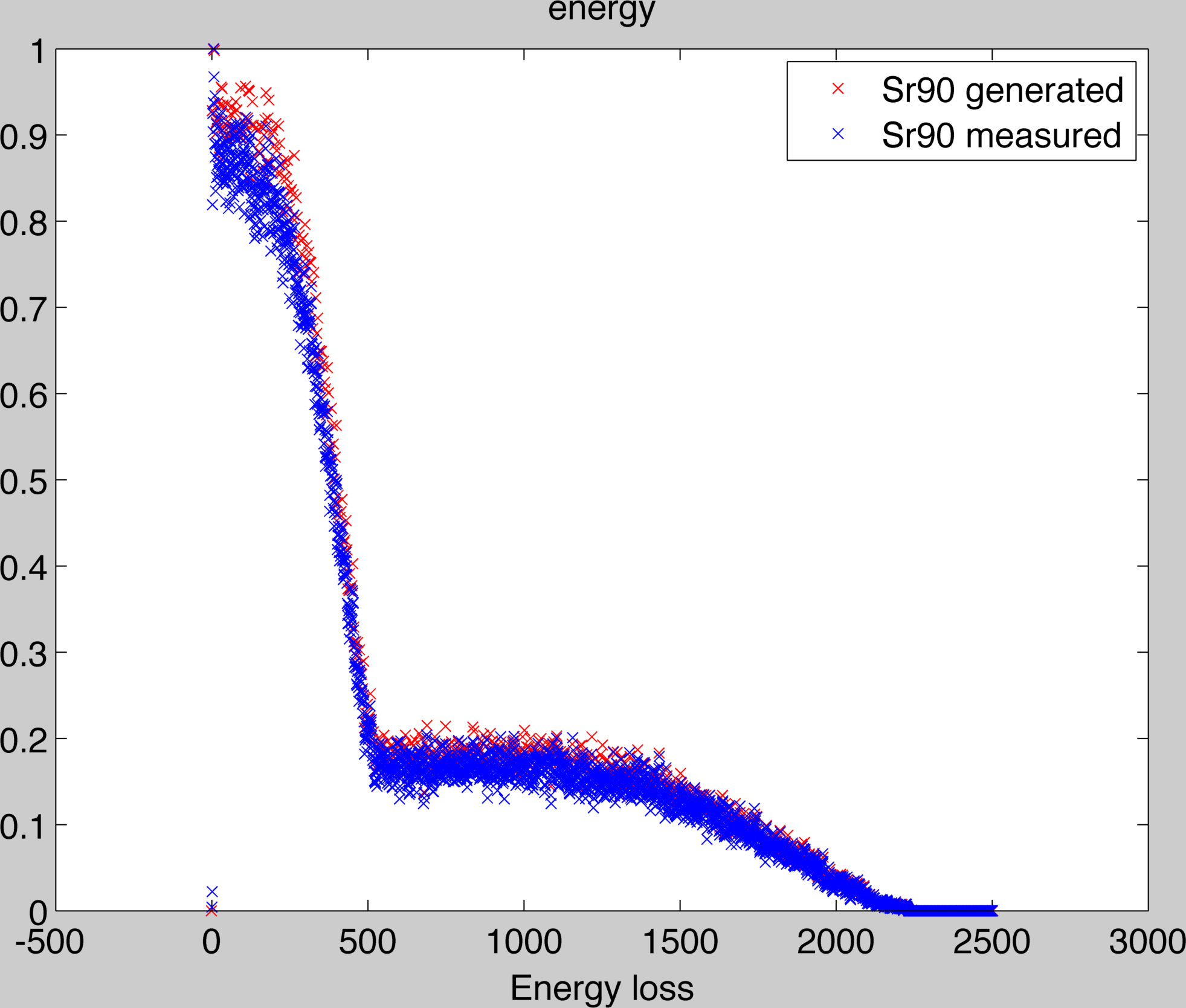 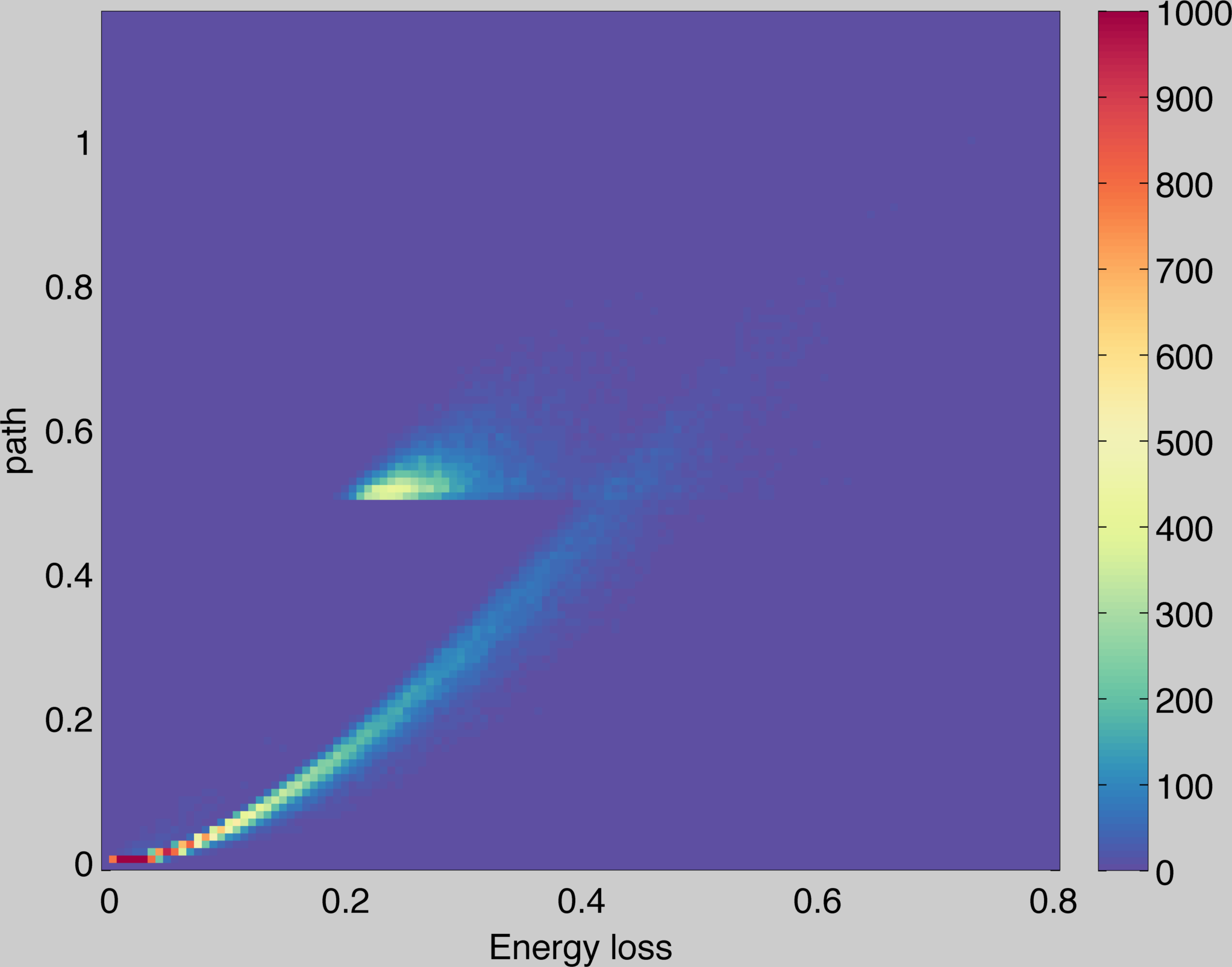 Sr90 spectrum
Applications: PHIL beam monitor
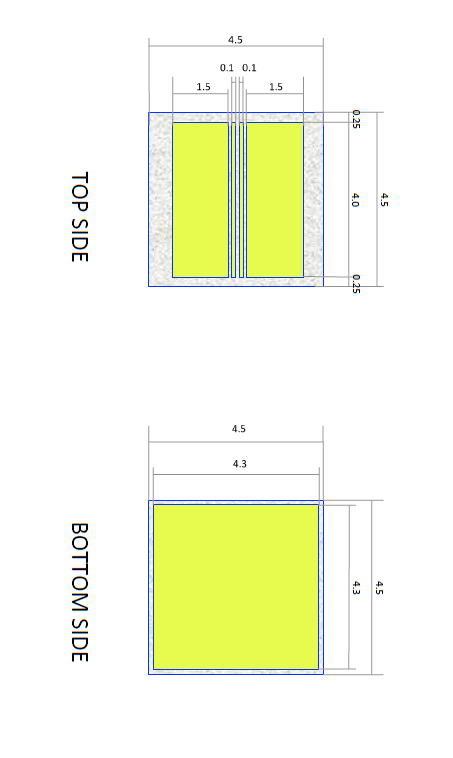 In Vacuum Diamond Detector
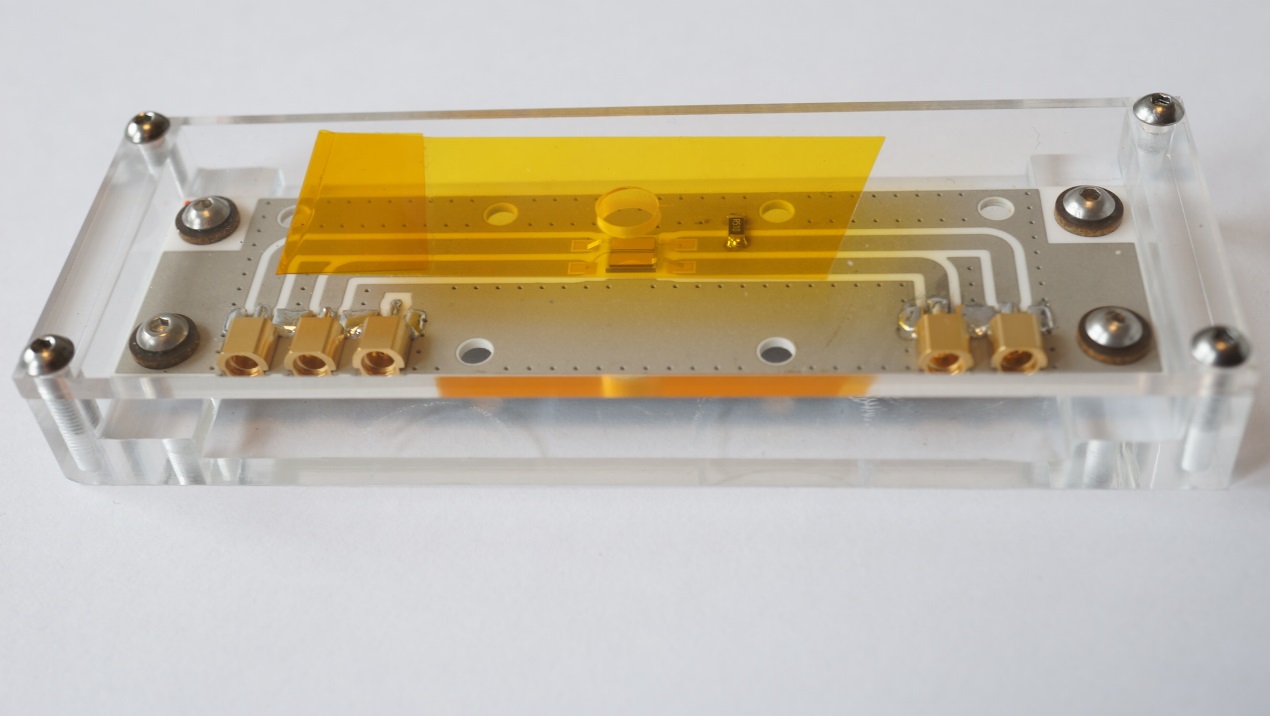 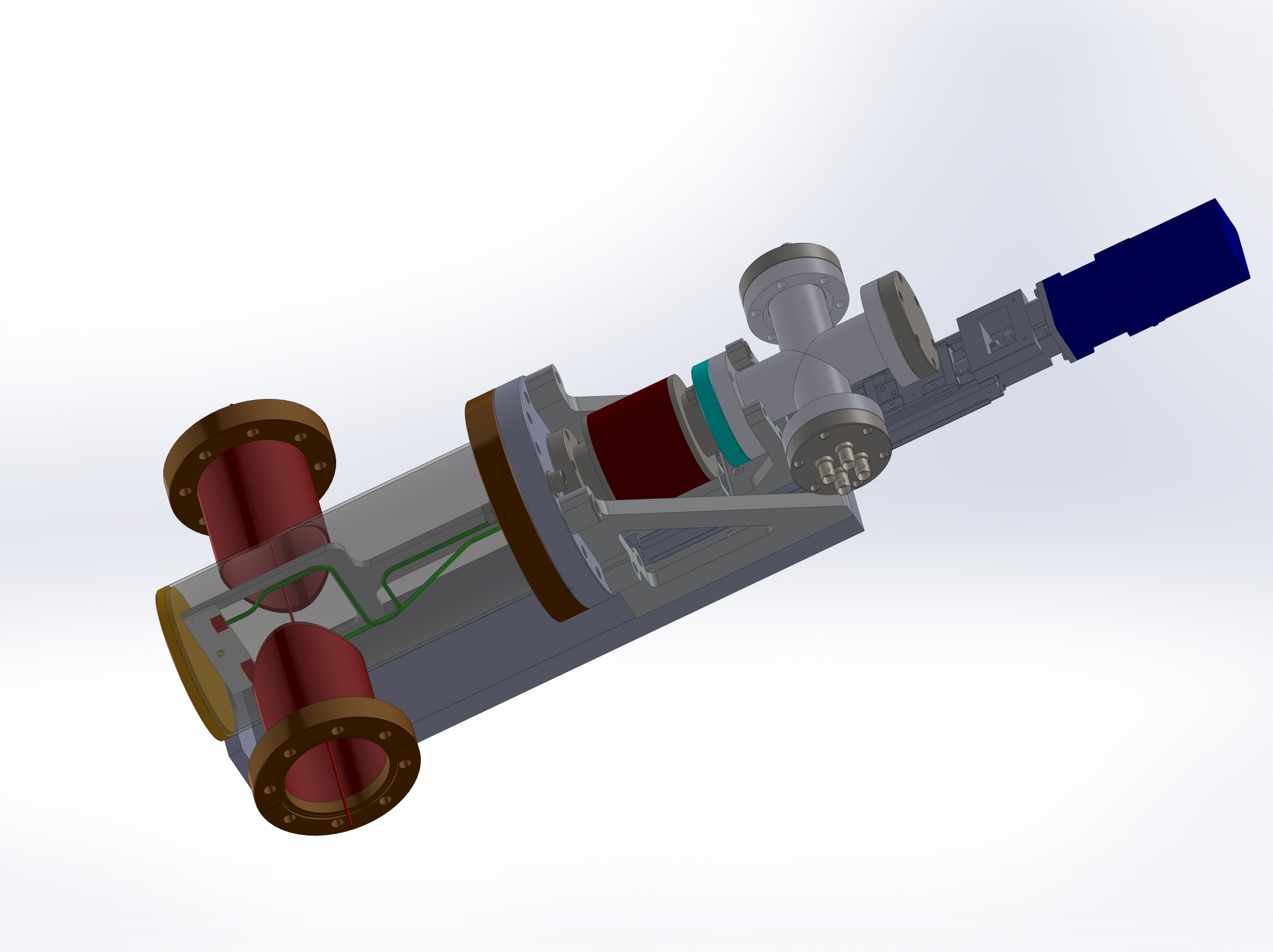 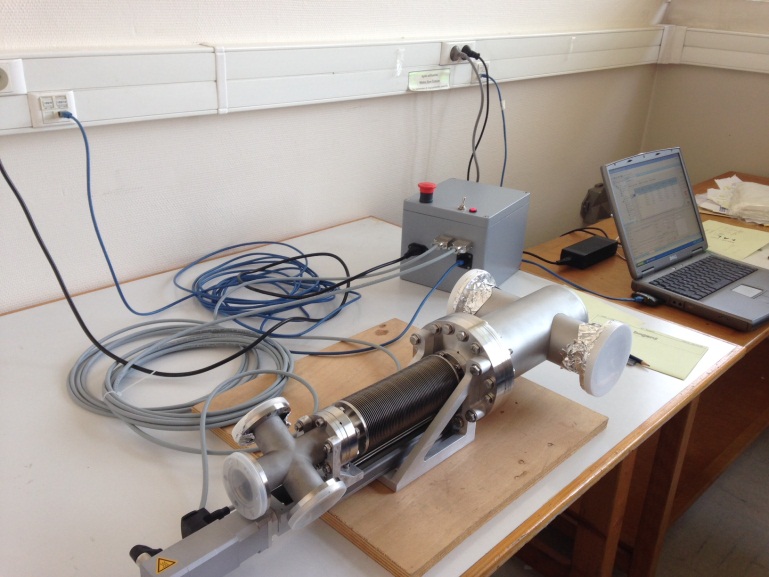 CH4
CH2
HV
CH3
CH1
The same setup will be used at ATF2 for investigation of beam halo
PHIL Facility
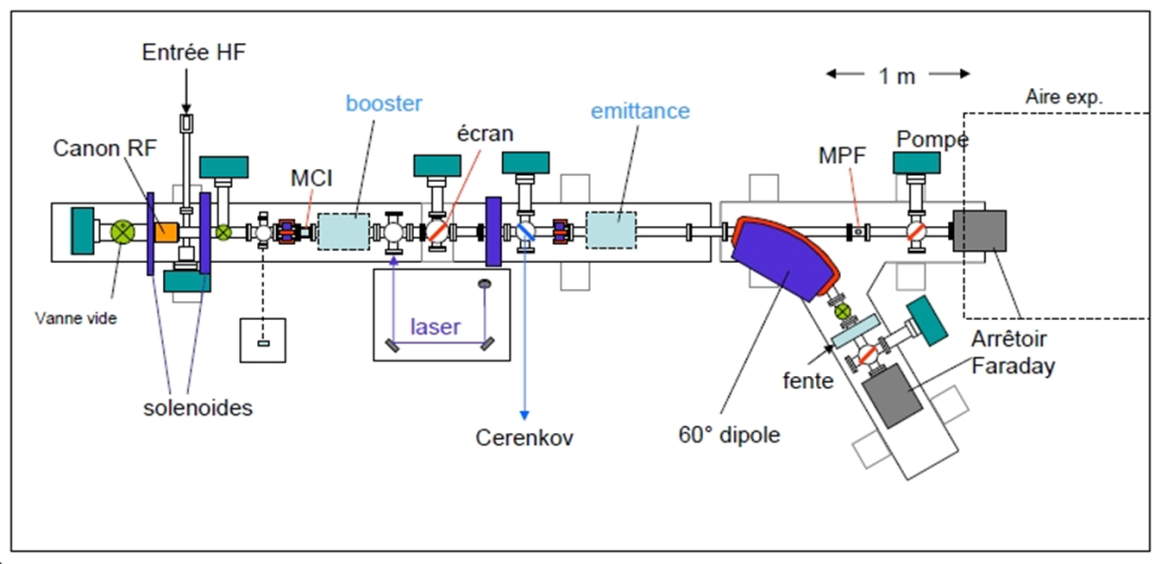 PHIL Electron Beam Parameters

Charge:  1pC-500 pC/bunch (1 bunch per RF pulse) ;
Duration of Charge: 7 ps FWHM;
Charge Stablility: < 2%;
Beam Energy: 3 to 5MeV;
Minimum Dispersion: < 1%;
Increase of incident charge slow down charge collection
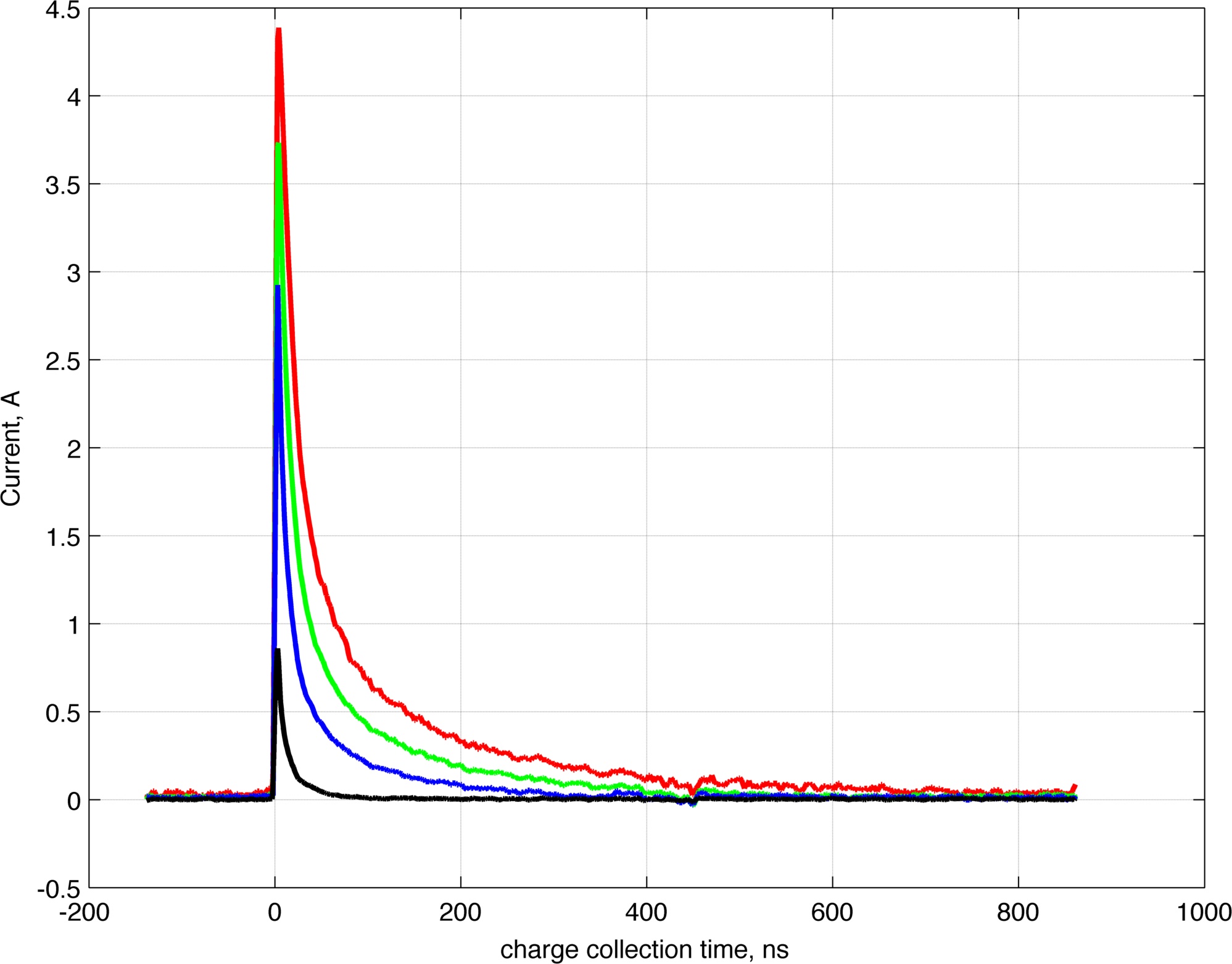 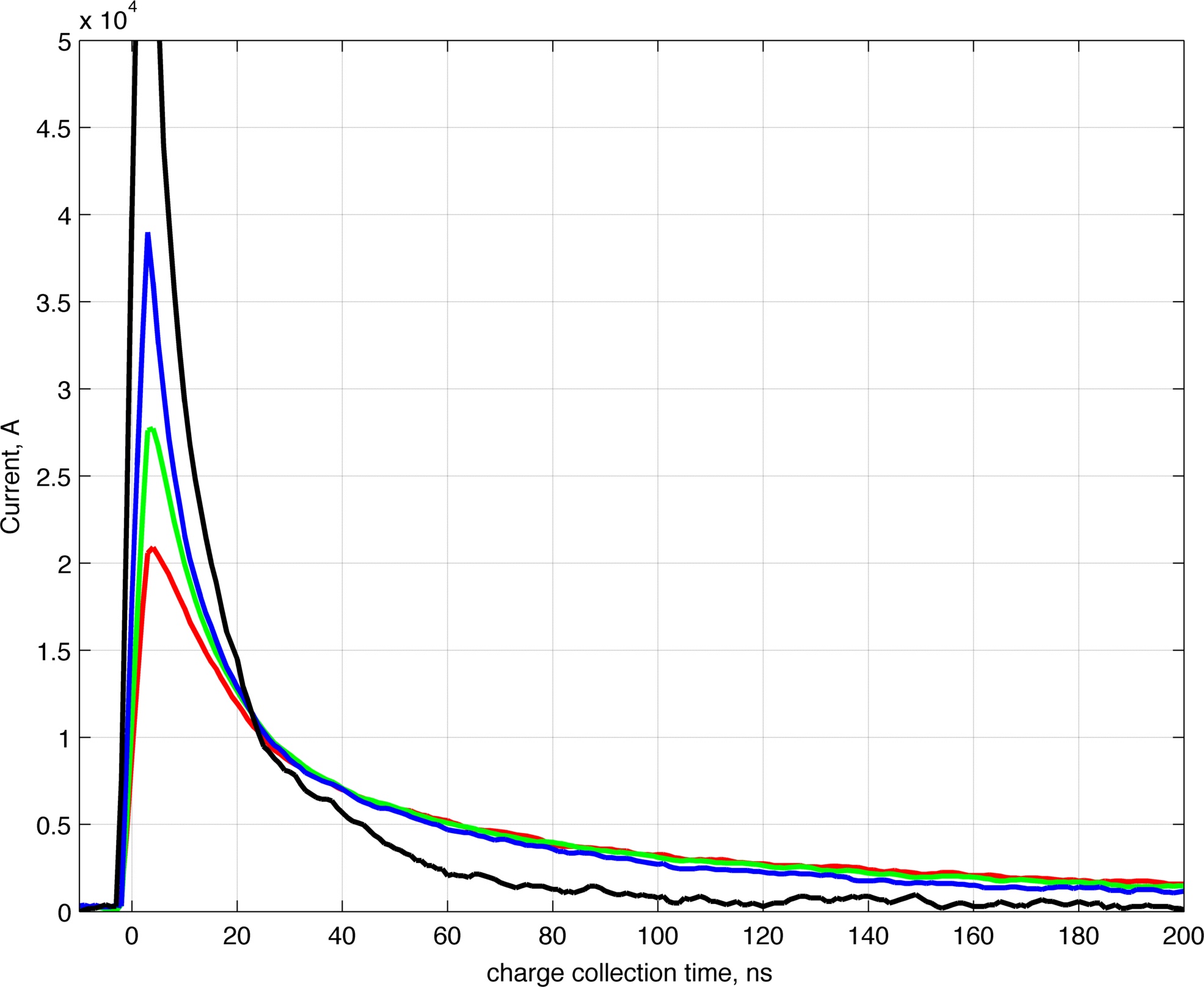 Normalized on collected charge
Different characteristic times
Modeling of charge collection in 1D
Drift-diffusion equations.
where
Generation, recombination terms can be added here
Poisson equation in this case can be solved analytically:
Numerical solution of drift-diffusion eqns. -> time evolution of charge densities inside the diamond
Modeling Charge collection 1 MIP( created~18000e-h pairs)
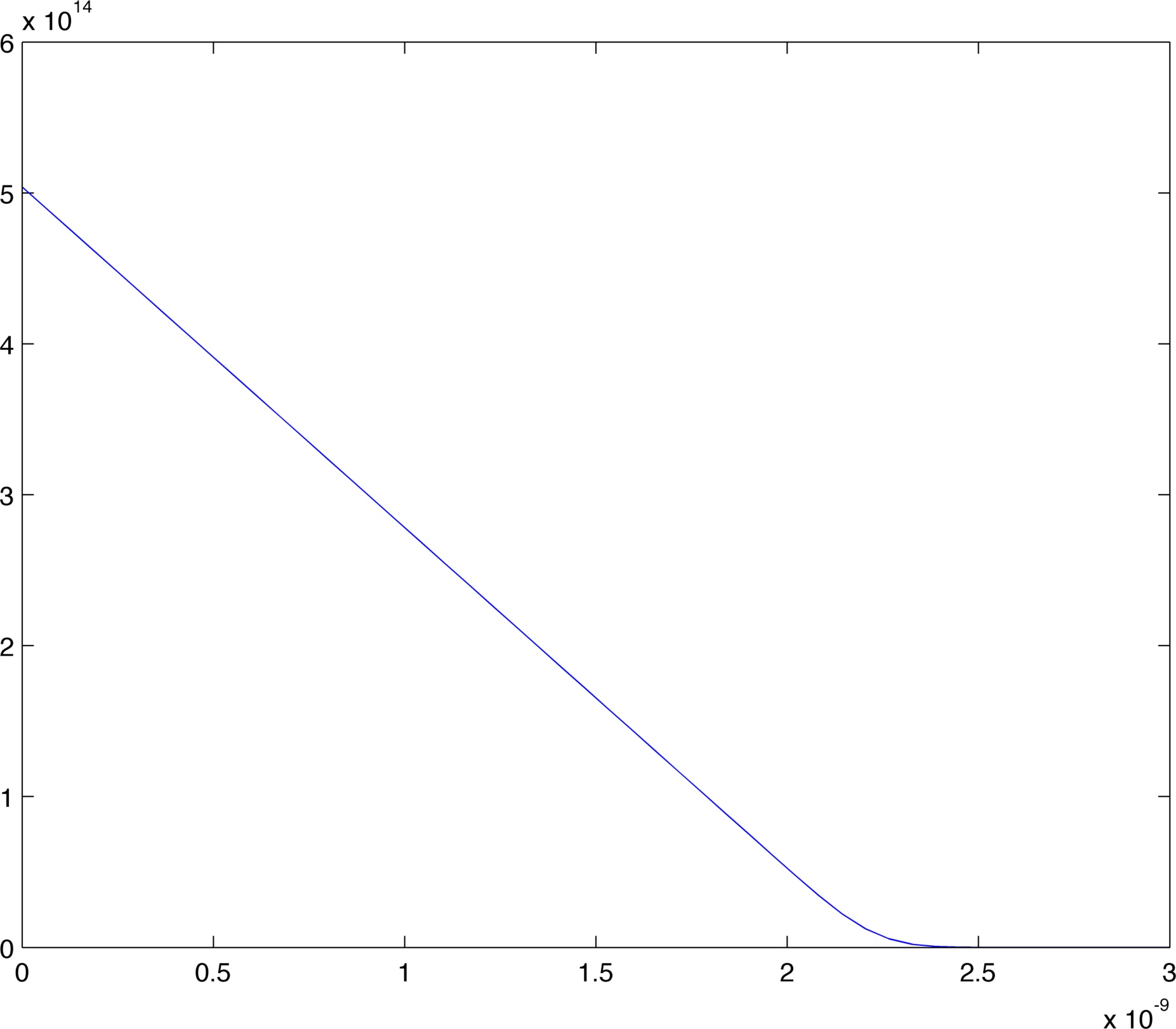 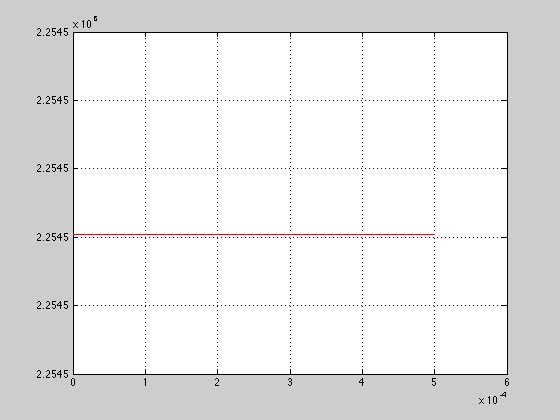 Collected charge as a function of time
electrons
holes
High Voltage
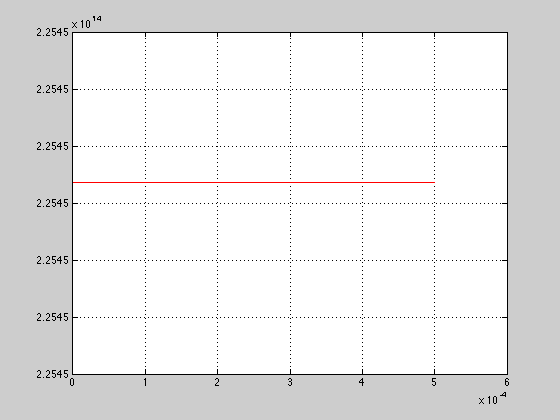 Nmip ~10^5
Typical for beam halo
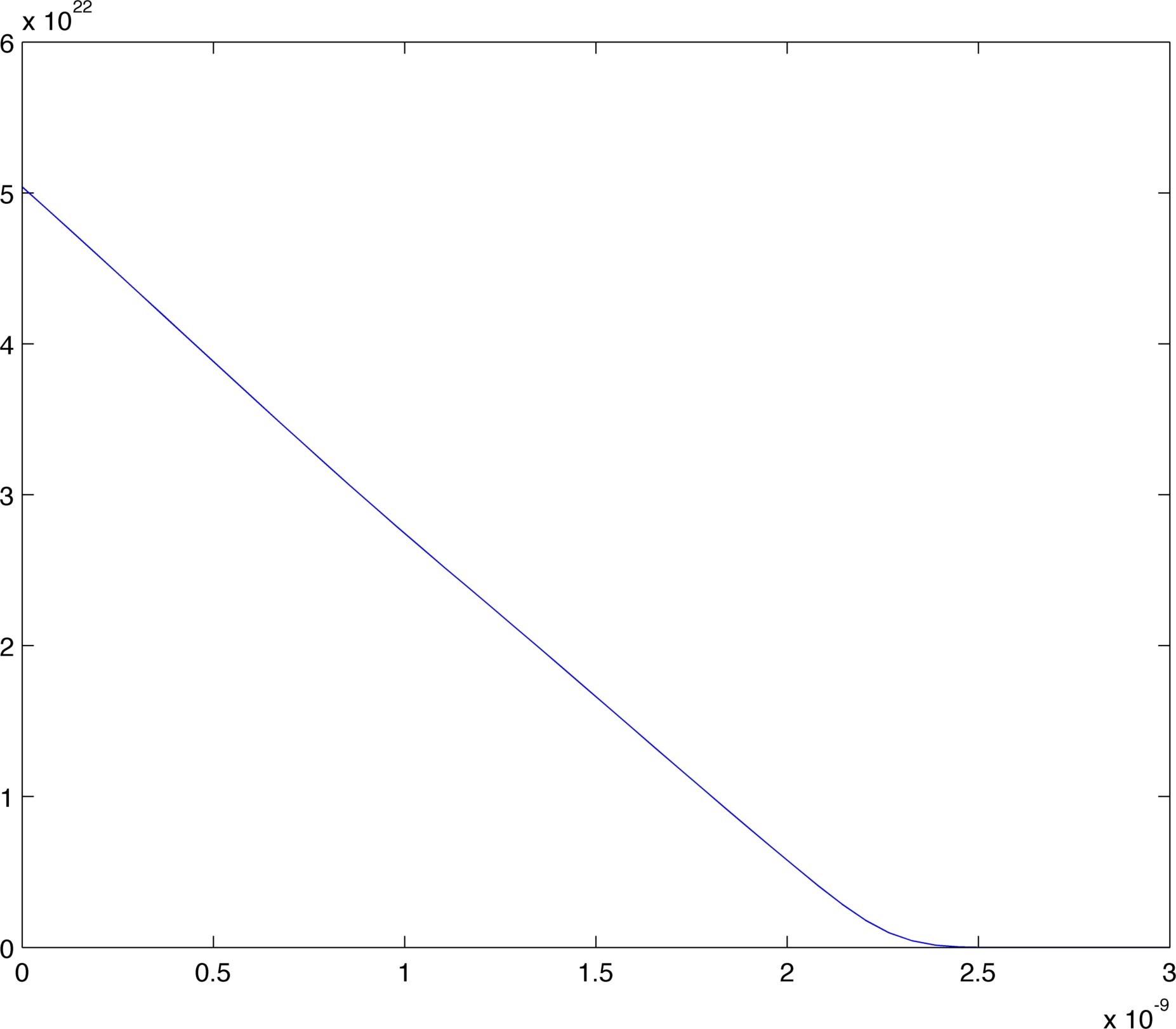 Collected charge as a function of time
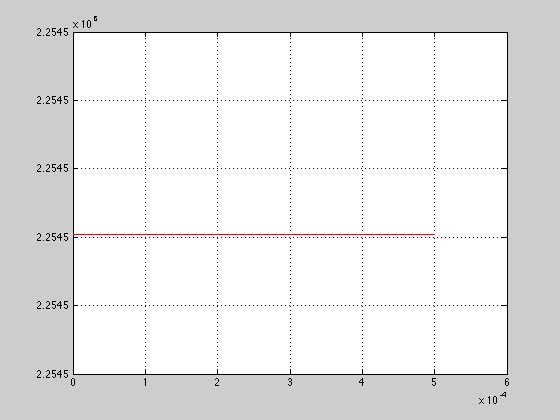 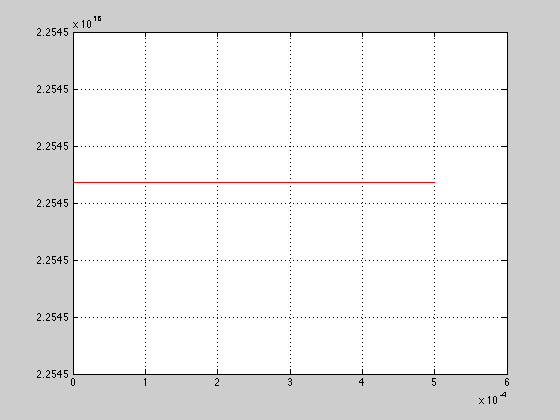 Nmip 1
Nmip ~10^8
Slowing down due to space charge
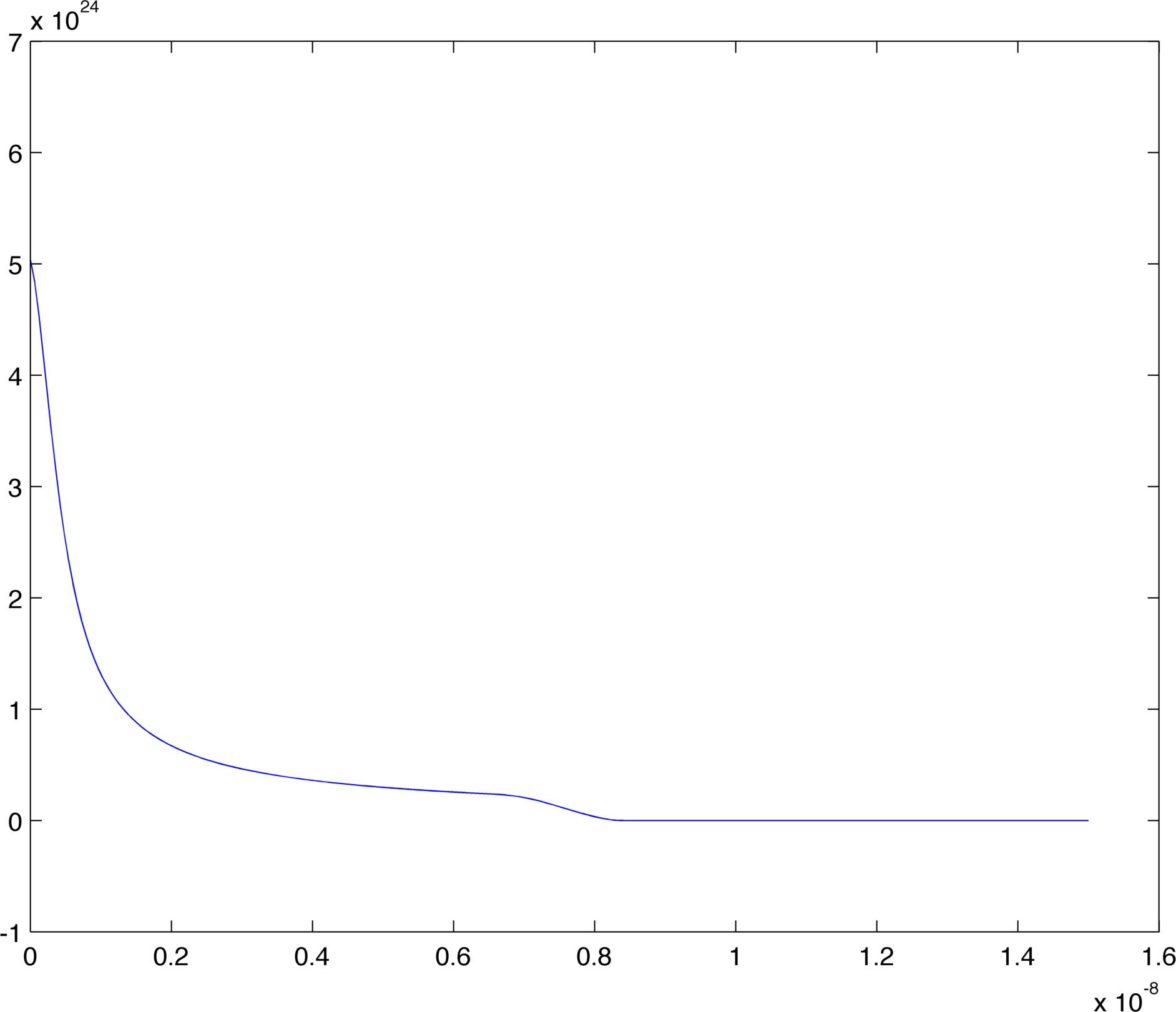 Looks similar
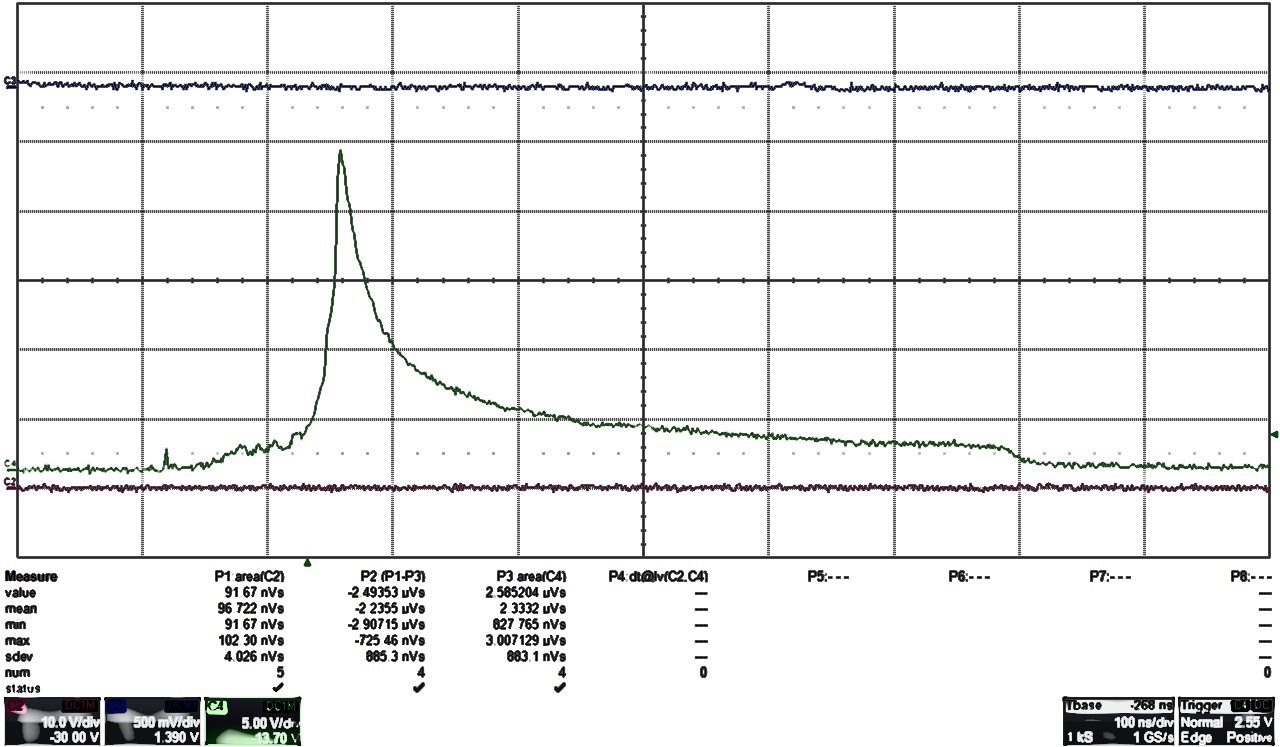 PHIL tests
Peak when charge densities
 are separated in space
Future plans
We need:
-Fast, low noise charge amplifier (in case of Belle2 application 4 ns);
-understand ways of optimization of the detector; modeling
-characterize multistrip diamond detector in UHV